ICAOA Football MeetingAugust 1, 2019
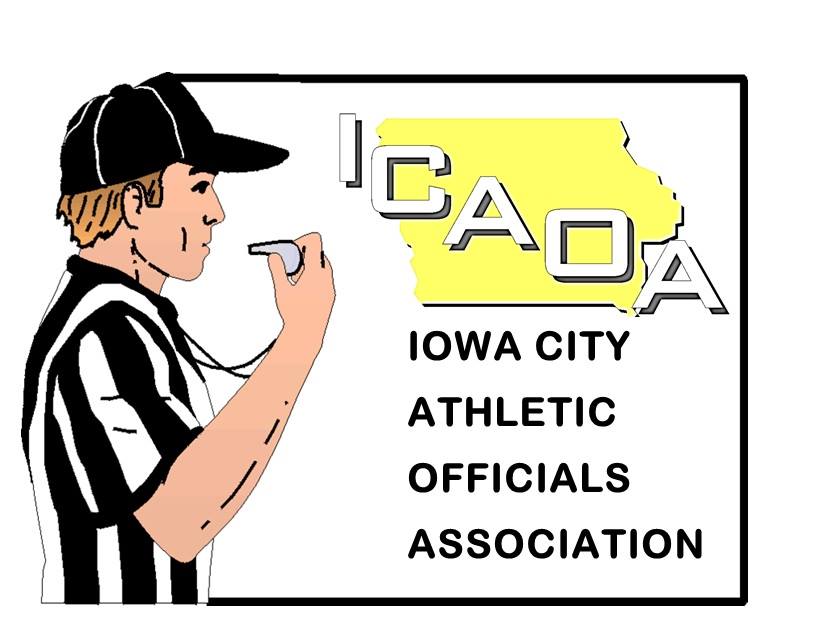 New 40/25 Second Play Clock – Other Rules Changes
Introductions/Announcements
40-SECOND PLAY CLOCK (2-35-1, 3-6-1, 3-6-2a, 7-2-1)
NFHS

Rationale: To have a more consistent time period between downs, the rules committee approved situations where 40 seconds will be placed on the play clock. The new rule defines when 40 seconds will be placed on the play clock and when 25 seconds will be placed on the play clock.
SITUATIONS FOR 40 SECOND PLAY CLOCK
The 40 Second Play Clock will start immediately after declared dead
Dead Ball Inbounds or Out of Bounds (run or completed pass)
Incomplete Pass
Team A (Offense) Awarded First Down
Double Change of Possession (team that started with the ball ends up with the ball at the end of the play)
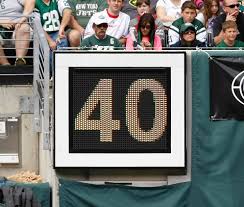 DURING 40 SECOND PLAY CLOCK
READY FOR PLAY
The ready-for-play signal and whistle will not be used during the new 40 second play clock

GAME CLOCK
For situations where the game clock would normally remain stopped (out of bounds, incomplete pass), the game clock will continue to start on the snap.
For situations where the game clock would normally remain running (run/pass inbounds short of first down), it still continues to run.
For first downs in bounds, the referee will wind an arm to start the game clock – but no whistle (unless the clock operator doesn’t see)
SITUATIONS FOR 25 SECOND PLAY CLOCK
The 25 second play clock and all previous clock mechanics will remain the same for the following situations:
Penalty Administration
Charged Team Timeout
Injury/Helmet Off
Measurement or other Officials’ Timeout
Change of Possession – Different team next Snaps
After any score (Touchdown, Field Goal, Safety, Try)
Following any Legal Kick
Start of Overtime(s)
Mechanics
A new mechanic has been added (like NCAA) to declare the ball dead when no other signal would have been used in the past (run, completed pass inbounds short of first down).

The calling official(s) will raise one hand straight up, open palm.
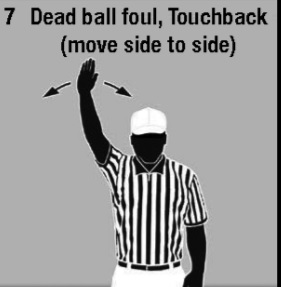 RESETTING THE PLAY CLOCK
If the play clock is interrupted, it will always be reset to 25 seconds
If there is an appreciable delay in spotting the ball and the play clock is down to 20 seconds, the play clock should be reset to 25 seconds.
If the play clock is not visible, the referee will approximate and use best judgment.
When in doubt, reset the play clock.
Stop the game clock, reset the play clock to 25 seconds, the game clock will start by rule – depending on the situation.

To reset the play clock, the referee will pump one hand in the air, palm up.
CHAIN CREW
When a first down is achieved, the 40 second play clock will not wait for the chains to be set.
It is now even more important to meet with the chain crew before a game to address this rule and other situations.
The down box operator must be able to run (at least jog) to the next line of scrimmage. The rest of the chains can catch up.
If the down box is not at the next line of scrimmage and the snap is eminent, the head linesman should drop a bean bag (let the box know to look for that if necessary)
The chain crew will need to hustle, but not rush. If the focus is on getting to the next spot, it will be more likely to miss a flag or make a mistake. 
Possible Suggestion: Have the down box operator jot down down/distance/yard line on a piece of athletic tape attached to the stick.
Ball Boys/Helpers
Having quick access to a ball to put the down next in play is now very important. The play clock will usually be running, and we can’t always wait for the back judge or wing to retrieve a ball from the 8th lane of the track. Suggestion:
Multiple balls on each sideline. For a varsity game it would be ideal to have ball boys on each side with two of their own balls and one of the other team.
Have the ball boys retrieve all balls outside the field of play after flipping the wing a new ball.
Helpers can relay extra balls from one side to the other, going completely around the field.
Line judge, bring ball boys from both sides together to talk before the game to introduce and discuss procedures.
PLAY CLOCK OPERATOR
If the field is equipped with a play clock capable of running either the 40 or 25 second play clock, a very competent adult operator will be necessary.
If unsure, the play clock should be set to 40 --- it can be reset to 25 by the field officials if necessary.
The play clock operator will need to keep their eyes on the ball (and the nearest covering officials) at all times.
When starting the play clock, don’t be in a hurry. Be sure of the situation, and give a brief pause before starting the play clock.
The same person cannot run both the game clock and play clock --- it’s just too much for one person.
BACK JUDGE
A timing device capable of timing 40 or 25 seconds will be required.
If no visible play clock, start the 40 before retrieving game balls.
Complete normal signals, etc. if covering the play.
Work closely with the referee to monitor the play clock, if visible.
If timing the play clock on the field, use the visible count mechanics as in recent seasons.
UMPIRE
During a 40 second play clock situation, the Umpire determines ready for play by placing the ball on the ground.
Don’t unnecessarily rush or delay placing the ball down.
Stand over the ball to prevent snapping in key situations:
First down inbounds, wait for referee to wind the game clock.
No specific provision to allow for substitutions, but use common sense.
BELOW VARSITY
Visible play clocks are uncommon below varsity, but if used in a 5-person 10th grade game, follow varsity procedures.
For 3 or 4 person crews --- either the referee or line judge will need to manage the play clock on the field.
For this first year, plan to have the most experienced person in either of these positions manage the play clock. Let both coaches know who is handling it.
This will allow inexperienced officials to still have a chance to referee without needing to focus as much on the play clock.
Referee: Stay in line of sight of game clock operator so they can identify your winding the clock without a whistle.
VIDEO
https://www.youtube.com/watch?v=y3CWLJRE7bU
QUESTIONS / DISCUSSION ON PLAY CLOCK
?
OTHER RULE CHANGES
REDEFINED REQUIREMENTS FOR A LEGAL SCRIMMAGE FORMATION (2-14-1, 7-2-5a) Rationale: A legal scrimmage formation now requires at least five offensive players on their line of scrimmage with no more than four backs. This change will make it easier to identify legal and illegal offensive formations.
PROHIBITION ON TRIPPING THE RUNNER [2-45, 9-4-3o (NEW), 9-4-3o PENALTY (NEW)] Rationale: In an effort to decrease risk, tripping the runner is now prohibited. It is now a foul to intentionally use the lower leg or foot to obstruct a runner below the knees.
OTHER RULE CHANGES
ILLEGAL KICKING AND BATTING PENALTY REDUCED (6-2-1 PENALTY, 9-7 PENALTY) Rationale: The penalty for illegally kicking or batting the ball was reduced from 15 yards to 10 yards.
HORSE-COLLAR TACKLE ADDITION (9-4-3k) Rationale: Grabbing the name plate area of the jersey of the runner, directly below the back collar, and pulling the runner to the ground is now an illegal personal contact foul.
OTHER QUESTIONS/DISCUSSION
?
REMINDERS:
IHSAA Football Clinic, Clear Creek-Amana High School, Saturday, Aug 3, 9am
ICAOA Annual Meeting Monday, Aug 5, 6pm, Kinnick Press Box
IHSAA Online Rules Meeting / Test live on Monday, Aug 5
Next Football Meeting Thursday, Aug 8, 6:45, Carver-Hawkeye: Kicking Game (Bob George Crew)
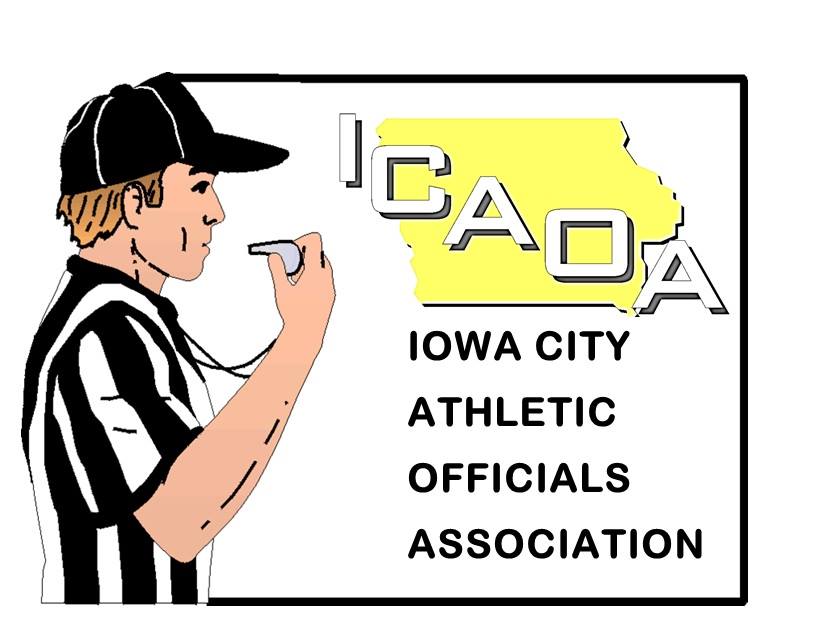